STARGATE
WEB SAYFASI İÇERİKLERİ
Stargate Nedir
Stargate, SEDAŞ dağıtım süreçlerinde yer alarak katılımcılara enerji sektörünü tanıma fırsatı sunan, Sakarya, Kocaeli, Bolu, Düzce ve Gebze bölgelerinde eğitim veren üniversitelerin mühendislik fakültelerinin Elektrik veya Elektrik&Elektronik Mühendisliği bölümlerinde eğitimlerine devam eden son sınıf veya yüksek lisans öğrencilerinin katılabileceği bir programdır.
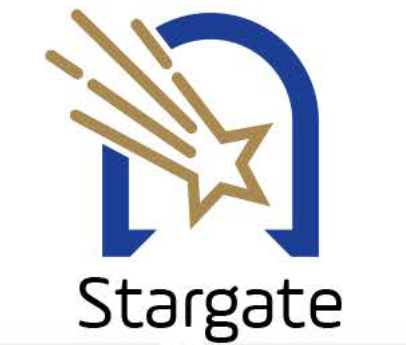 2
Programın Hedefi
Değişime her an hazır olan, enerjik, dinamik, yeni bakış açıları getirecek yetenekleri şirketimize kazandırarak dağıtım süreçlerimizin etkinliğini ve verimliliğini arttırmak.
Yetenekli mühendislere  şirketimiz süreçlerini ve kültürünü tanıma fırsatı sunarak şirket kültürüne uygun çalışanları  kazanmak.
3
Ne Bekliyoruz
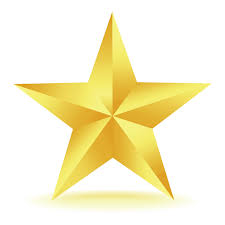 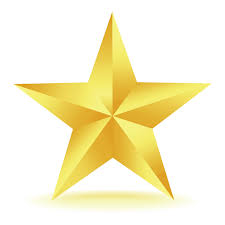 Değişim
İnovasyon
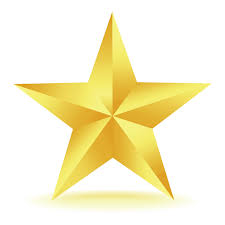 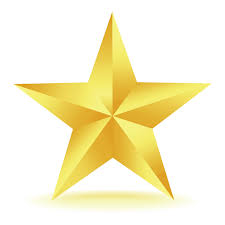 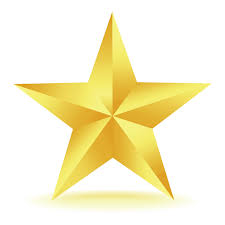 Yaratıcılık
Öneri
Farklı Bakış Açısı
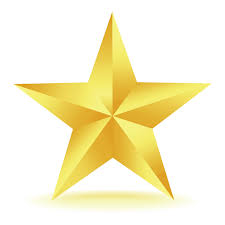 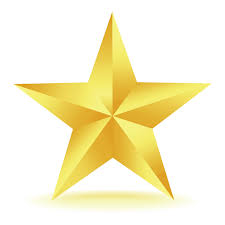 Yüksek Potansiyel
Enerji
4
Ne Sunuyoruz
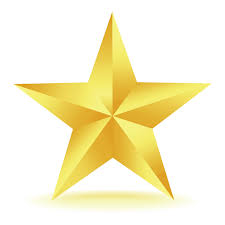 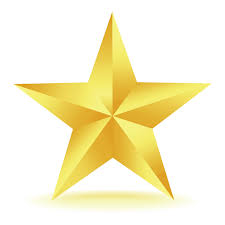 Teknik Eğitim Süreci
Sektörü Tanıma Fırsatı
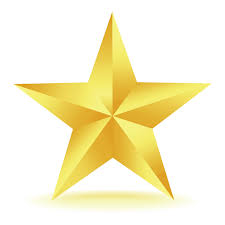 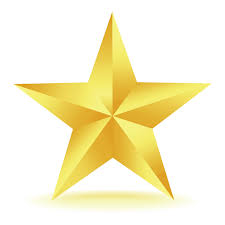 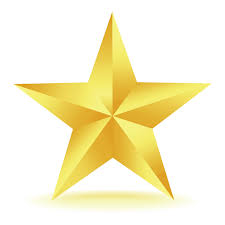 Kişisel Gelişim Eğitimleri
Hızlı Kariyer
Yolculuğu
Eğitim Koçları ile Mentörlük
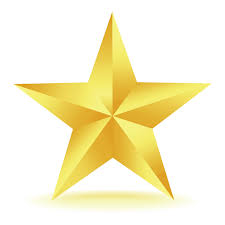 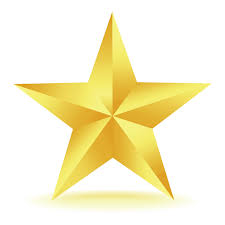 Mezun Olmadan Deneyim
Part Time Çalışma İmkanı
5
Programa hedef üniversitelerin mühendislik fakültelerinin Elektrik veya Elektrik&Elektronik Mühendisliği bölümlerinde eğitimlerine devam eden son sınıf veya yüksek lisans öğrencileri katılabilecektir. 

Programda her dağıtım fonksiyonu ve bölgesinde toplamda 8 aday mühendis yer alacaktır.

Starlar okulları devam ederken haftada 2 gün daha önce belirlenmiş iş programı doğrultusunda dağıtım fonksiyonlarında 6 ay süresince çalışacaktır. 3 dönemden oluşan bu sürede her 2 ayın sonunda farklı bir fonksiyonu deneyimlemek üzere diğer bir fonksiyona geçiş yapılacaktır. 7. ay ise proje hazırlık ayı olacaktır.

 Starlar program süresince dağıtım bünyesindeki tüm fonksiyonlarımız hakkında bilgi edinip ilgi alanlarını keşfederken, kendilerine atanan eğitim koçlarının da desteği ile süreçlere katkıda bulunacak projeler geliştirebileceklerdir.

7 ayın sonunda, programı tamamlamış olan ve yapılan değerlendirmeler sonucu olumlu bulunan starlar giriş seviyesi uzman/mühendis kadrolarında iş imkanı bulabileceklerdir.
Sakarya Üniversitesi 
&
Sakarya Uygulamalı Bilimler Üniversitesi
Kocaeli Üniversitesi
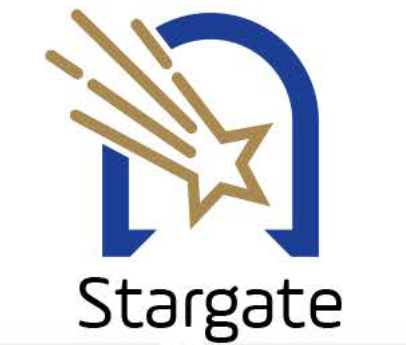 Gebze Yüksek Teknoloji Enstitüsü
Hedef Üniversiteler
Abant İzzet Baysal Üniversitesi
Düzce Üniversitesi
Star Yolculuğu
Temmuz
Ocak
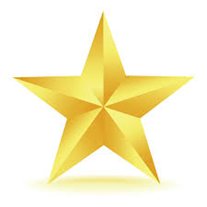 Haziran
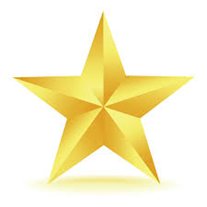 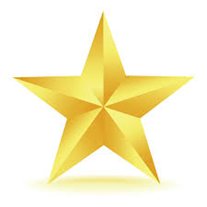 Mart & Mayıs
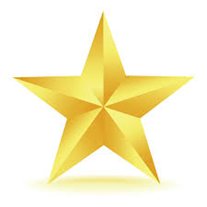 8
TEŞEKKÜRLER
* Dipnot